Logo helpful here
SB Company Name
Street Address, City, State Zip Code​
POC:     Name, Title
Phone:  (123) 456-1234 W, (123)456-7890 M​
Email:    Name@yahoo.com
Title of Technology
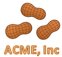 (Descriptive 
graphic here 
is helpful)
BLUF Statement goes here.  This is a 100 word statement or less. Don’t change font type or size.
From CoCom Capability Needs Link
A Focus, One of Seven Title Here
One of a few choices Line of Effort
Specific capabilities, packaging, characteristics that target the needs mentioned within the square on the chart above

Answer the question, “Why should they care?” relative to that square

Calibri (body), at least 12pt font
Description of the technology and its technical operation and capabilities.  Be careful with proprietary information
Add a picture or artist’s conception if possible
Focused on what it can do, not so much on how it works or on the way it is packaged
Calibri (body), at least 12pt font
Status of the technology, demonstrations, special features

Some info about the company’s background to help communicate it capabilities and that it is stable 

Calibri (body), at least 12pt font

Again, don’t change font to add more.  The space is your editor for how much information should go here.
A number based on your assessment when applying
Comments that show why the TRL level is valid
Other comments if room is available
SCALING CONSIDERATIONS:
Important scaling features if possible 
bigger, smaller, lighter, cheaper, faster
Cost projections if available, estimates if possible but be realistic
TIME TO MARKET WITH CURRENT FINANCIAL PLANS:
Estimated timeline for ramping up into a product, if possible.
TIME TO MARKET WITH FINANCIAL ASSISTANCE:
How would your timeline change with additional funding, and how much?